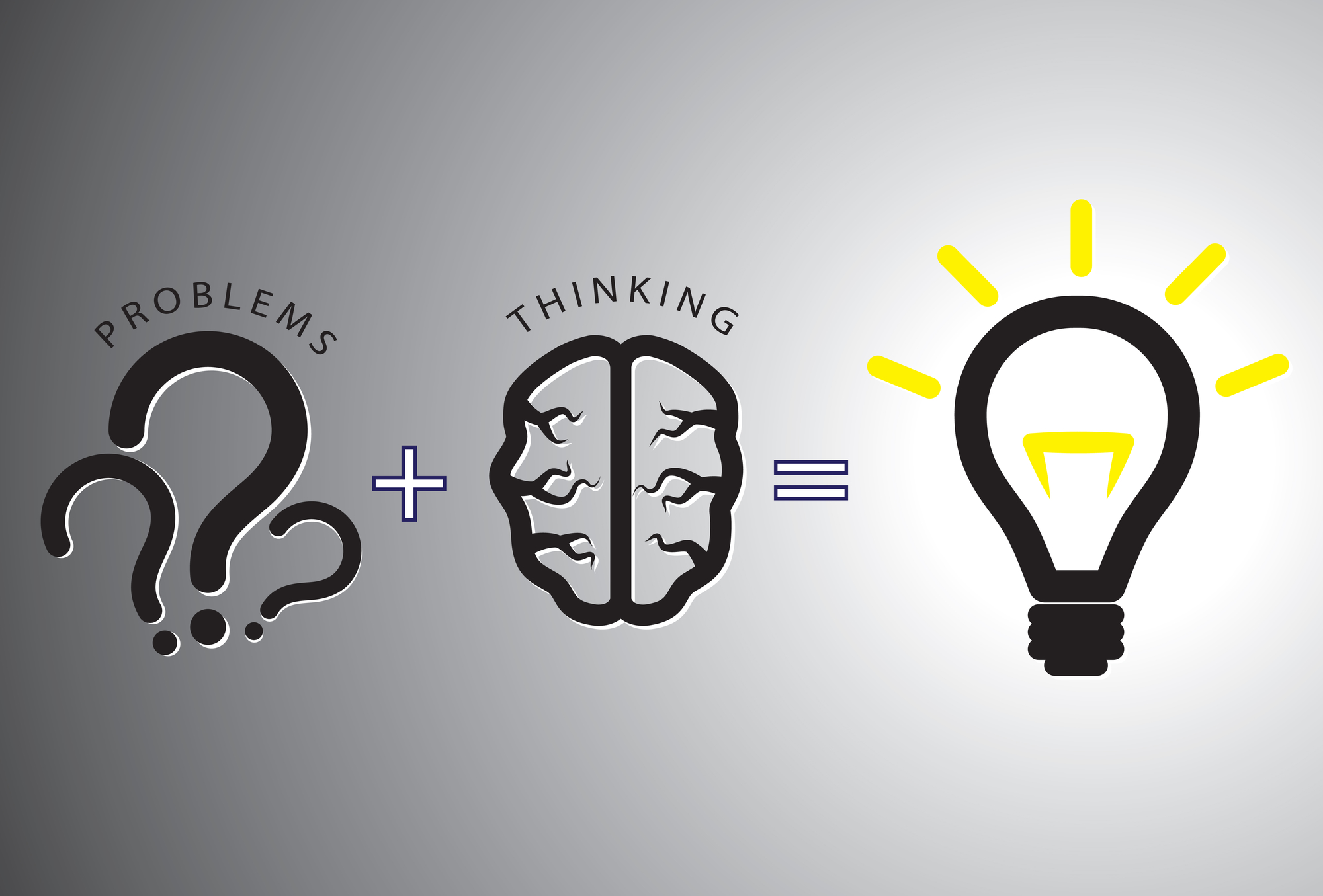 http://www.discoveryeducation.com/freepuzzlemaker/?CFID=2510351&CFTOKEN=bf540cc43108c340-88BEF4F4-0739-FBE5-9CD1C8EBC48F3D26
CRYPTOGRAMWork out the answer by solving the clue using the code!
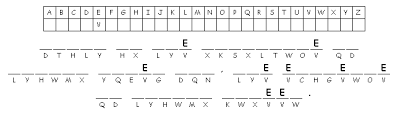